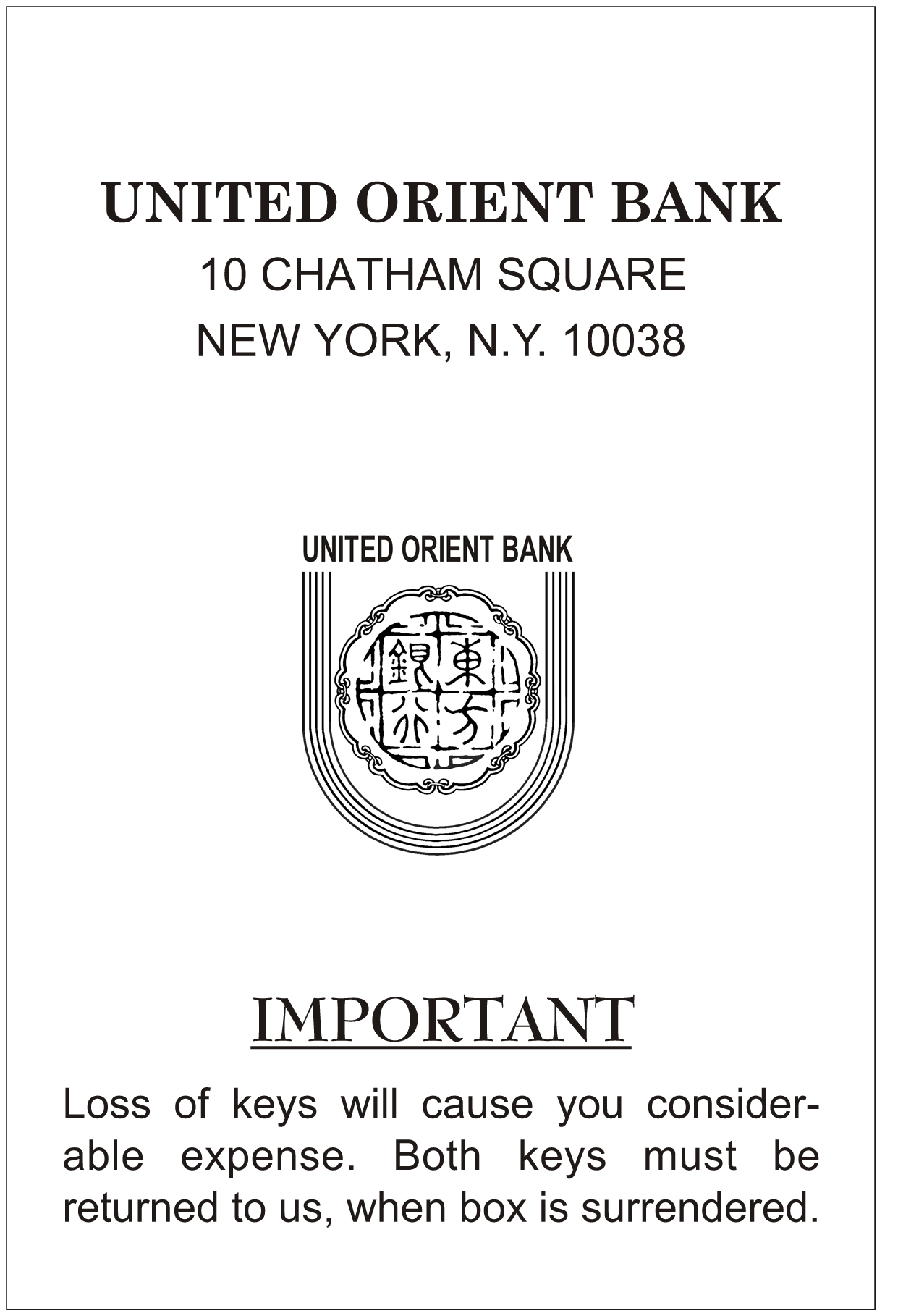 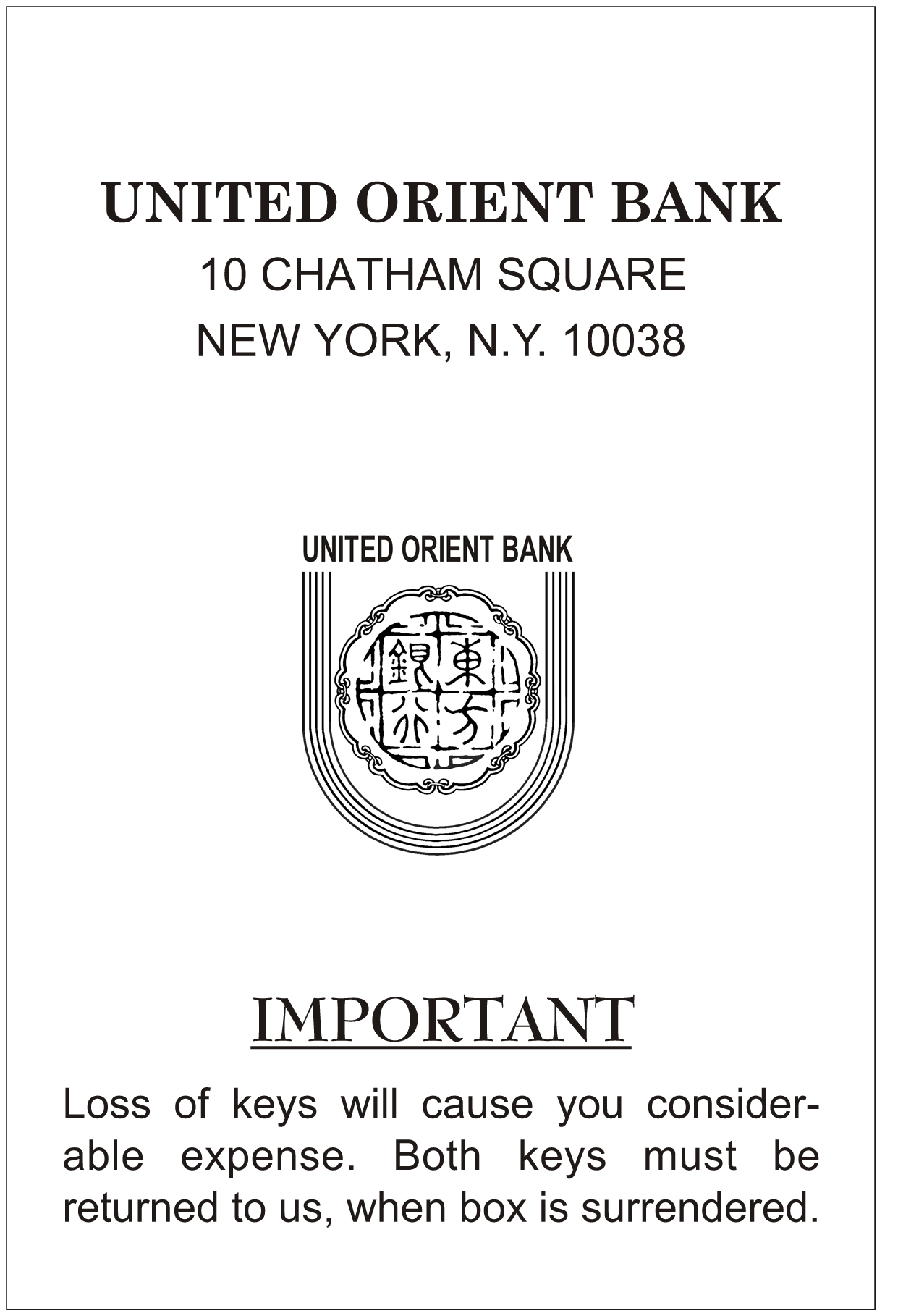 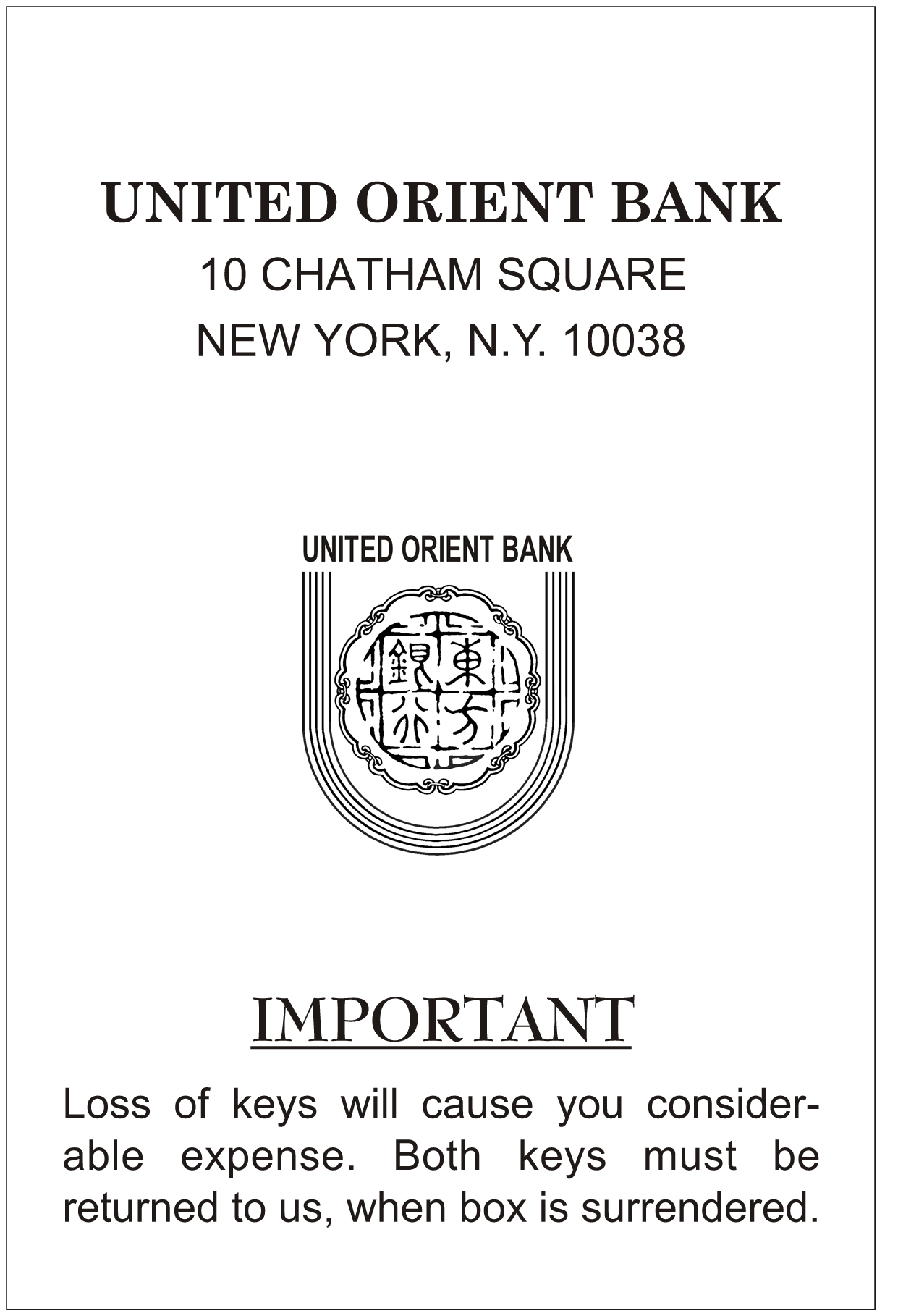 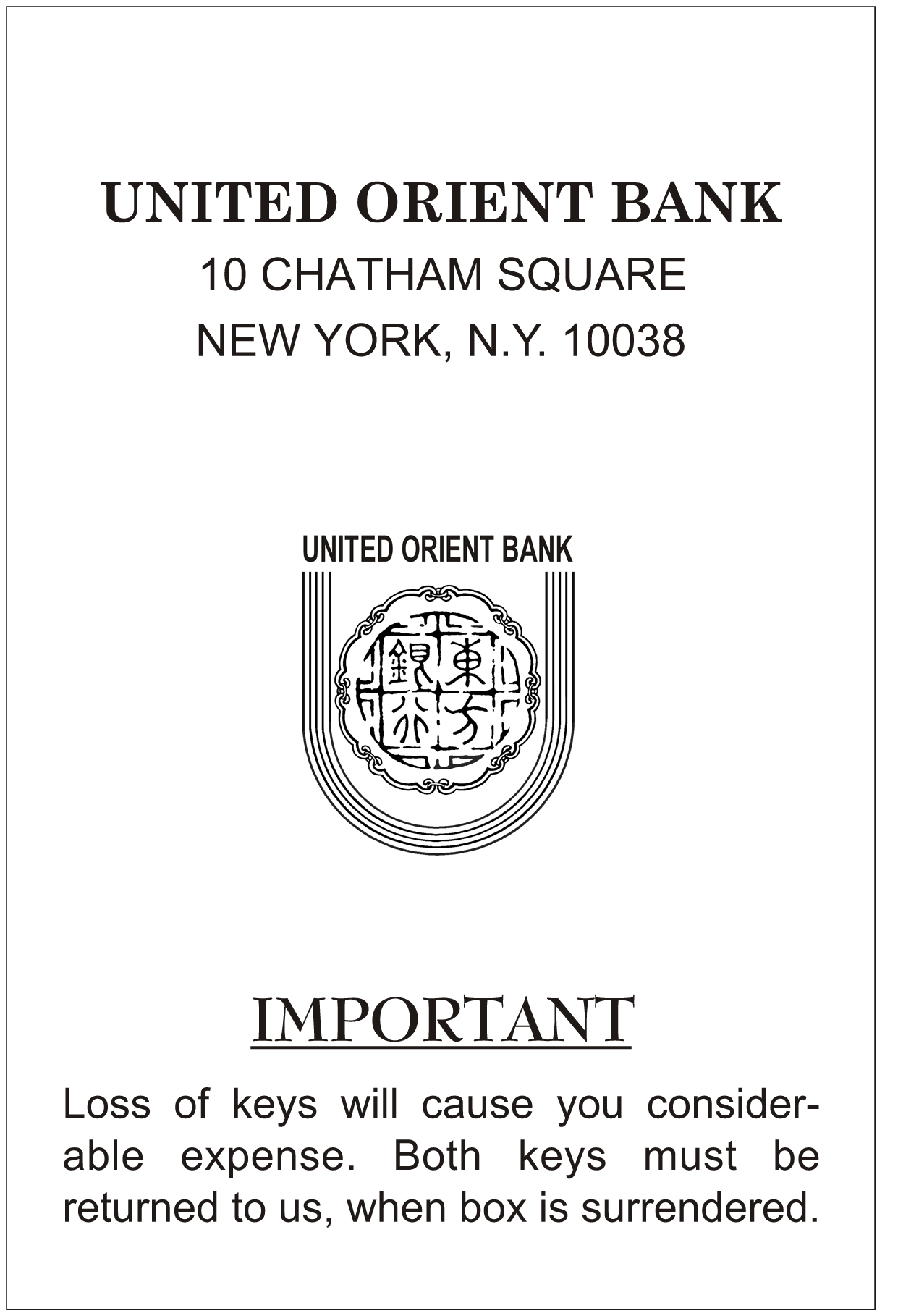 # 3477
# 3477
# 3477
# 3477
Rev 6/15
Rev 6/15